Workshop nazionale clil4les
Learning unit: PRESIDENT IMPEACHMENT:
A comparative study in the constitutions of European countries
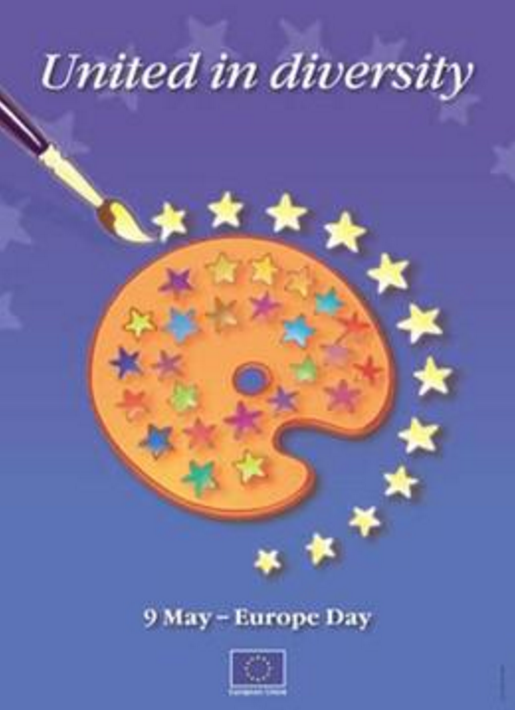 Liceo Scienze Umane
Liceo Economico –sociale
«Fabrizio de Andrè» - Brescia


Prof.ssa Paola Cavagna
Prof.ssa Paola Graffeo
Roma 6-7 ottobre 2016
teaching unit “The president impeachment”
PLENARY:  what is president IMPEACHMENT?
FINAL ASSESSMENT
EVALUATION
Lesson 1
Lesson 3 -4
Lesson 2
WARMIN – UP
Pairwork in ICT lab:  Surfing  the European website for the Q/A activity
GROUP WORK: The  comparative  study  of  European constitutionsP
teaching unit PLAN AND CLIL 4CS
Subject Area: Law and Economics
Topic Focus: Constitution articles about President impeachment
Level/year: B2 / 5th Year LES
Time: 9 hours max
Content:
Teaching aims
To analyse deeply some European constitutions
 
Learning outcomes
To augment vocabulary related to Constitution text
To understand the principles of the warranty system of the politicians in some European countries
To think critically and discuss the President’s role in a State
To identify the countries which belong to the EU and to make students more aware of them
teaching unit PLAN AND CLIL 4CS
2. Cognition:
Cognitve skills 
Comparing and contrasting the articles about Head of State and impeachment
Classifying proceedings of impeachment
Suggesting the reasons of the differences about impeachment 
Carrying out a more in-depth analysis of the constitutional texts
3. Communication:
Language Skills
Bics (basic interpersonal communicative skill)
Development of socio-communicative functions at level B2
 
Calp (Cognitive Academic Language Proficency)
Participation in learning and using the language through speaking, listening, reading and writing activities in legal language
teaching unit PLAN AND CLIL 4CS
4. Culture:
To make students aware of the need to live an open and multicultural society
To raise awareness of European diversity
To promote students’ interest in the events that take place in the other countries and how they can be affected by them.


 
Teaching strategy and resources
Thinking aloud, oral scaffolding-questioning, teacher’s speech, groups work
Slides, videos, specific internet sites, Constitutions, Ict
 
Assessment
Questions, individual activities, groupworks, homework, dictionary
Agenda
LESSON 1: WARMING UP LESSON
step 1: WARMING UP QUESTIONS/ANSWERS 
The students surf the European website, answer to the following questions and write them in the chart
How many Presidents had Italy got in its history till now?
How many Italian Presidents were impeached?
What office/institution can impeach a President?
Do you remember the Italian proceeding impeachment?
How many Presidents are there in EU?
How many constitutional monarchies /parlamentary monarchies are there in EU?
How many presidential/semi-presidential/parliamentary republics are there in EU? 
In what country are there?
step 2: VISIT THE E.U. WEBSITE, LEARN EUROPE
http://europa.eu/teachers-corner/home_en
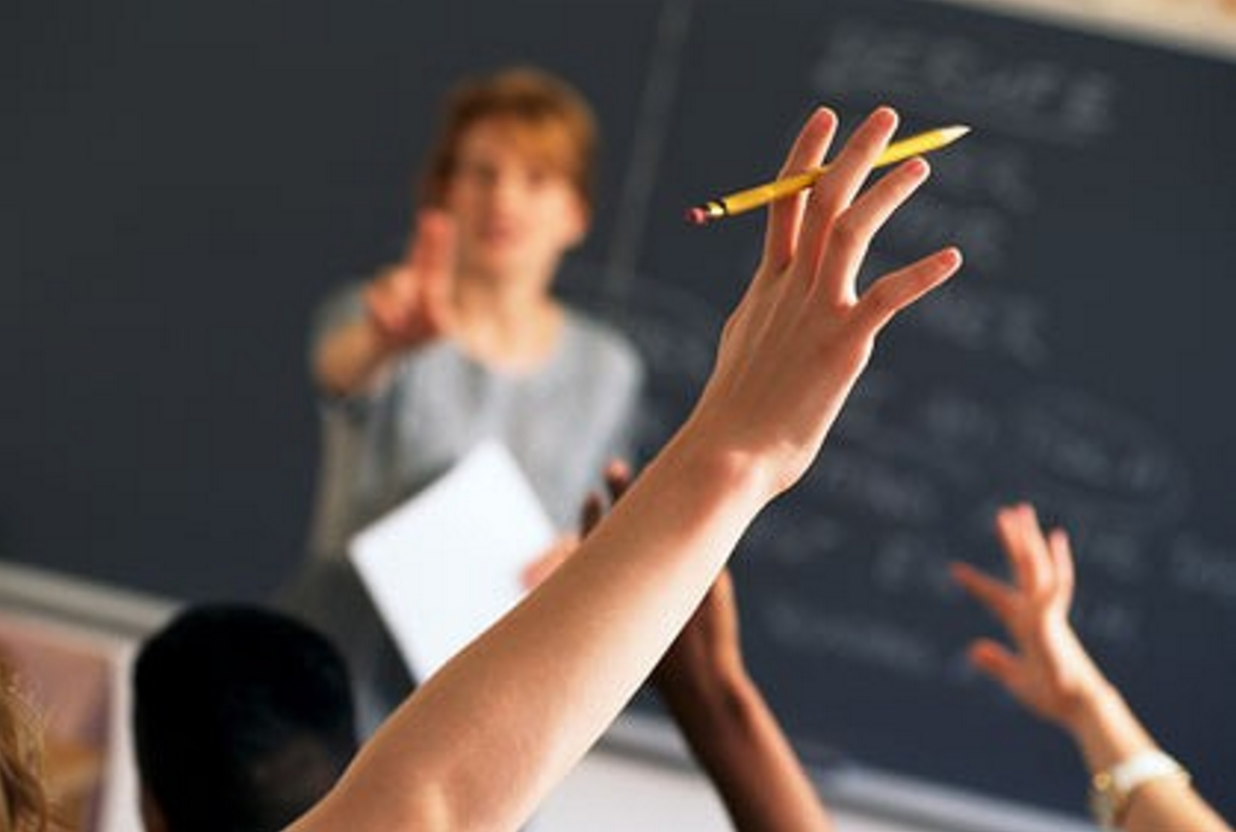 step 3: FILL THE TABLE
step 4: HOMEWORK, DICTIONARY TO SEND TO THE TEACHER ON EDMODO
1. Students write the unknown keywords and look for their meanings in an on-line dictionary:
DICTIONARY’S SAMPLE
http://dictionary.cambridge.org/dictionary/english/arson
2. Then they fill their dictionary as shown in the sample
3. They can  send  their dictionary to the teacher on EDMODO
4. They can compare them during the lesson and complete them mutually ordering the words alphabetically
LESSON 2: PLENARY
step 1: WORD CLOUD IN TAGUL WITH THE NEW KEYWORDS

Together with the class the teacher builds a word cloud with the new keywords
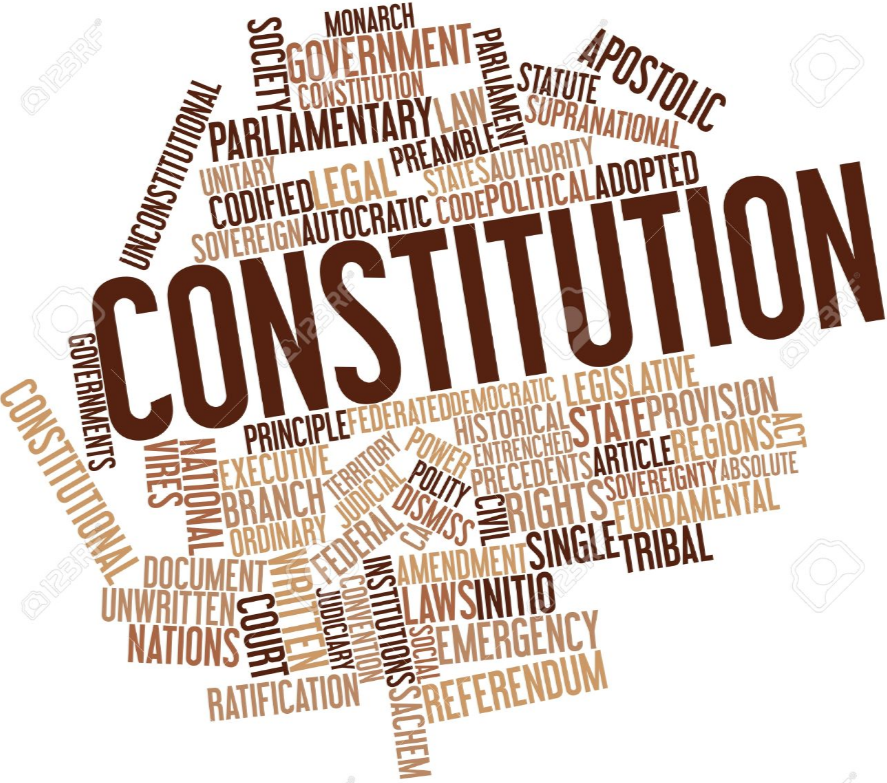 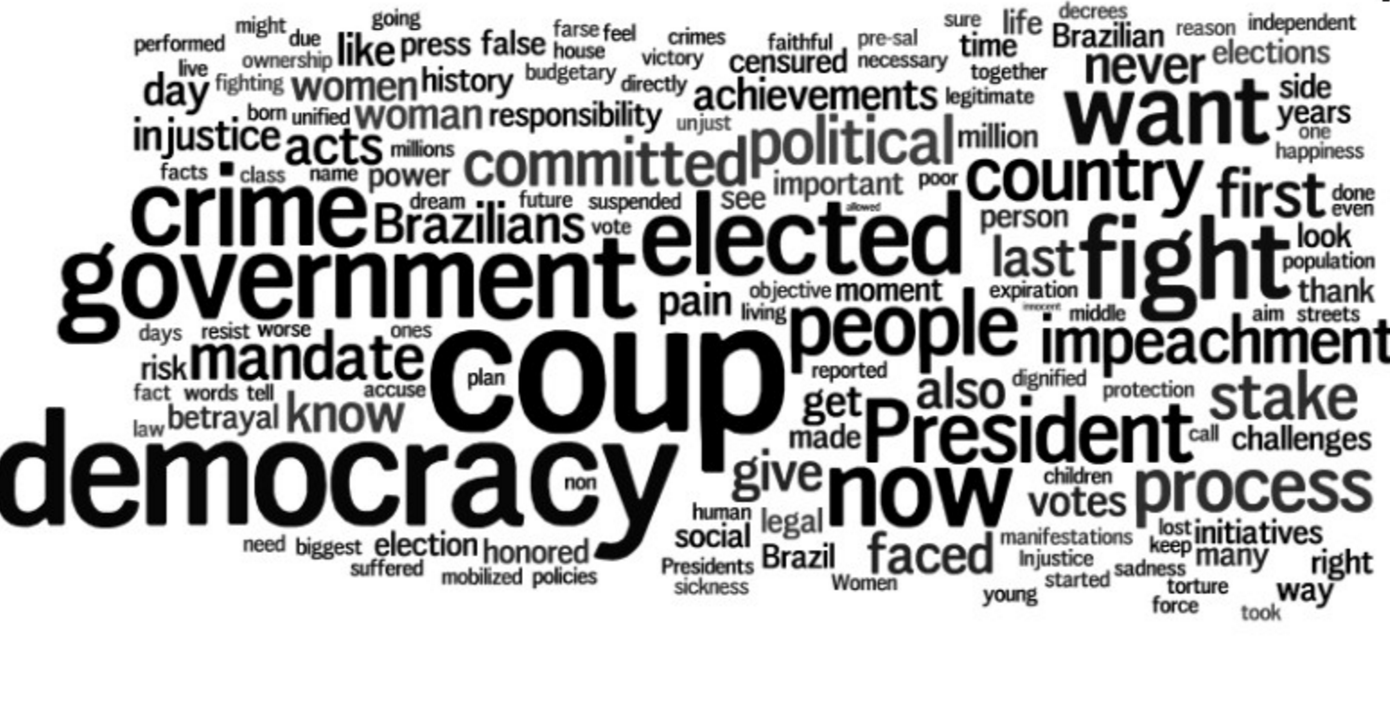 step 2: FRONTAL LESSON
WHAT IS IMPEACHMENT?
A process that is used to charge, try, and remove public officials for misconduct while in office.
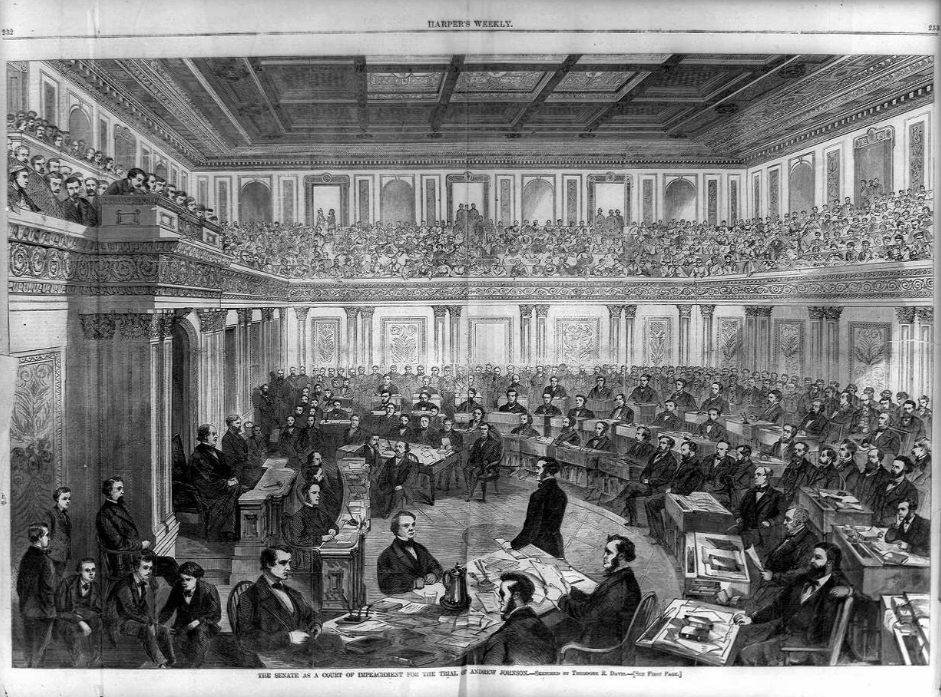 The reluctance of lawmakers to use this power is a measure of its gravity.
It is generally only invoked by evidence of criminality or substantial abuse of power.
HISTORICAL BACKGROUND: Crash course of history of impeachment of head of state
HOUSE OF COMMONS AND HOUSE OF LORDS
…………………………………..
NOW-A-DAYS
600 BC
1776
1300
THE CONSTITUTIONAL CONVENTION INCLUDED MUCH OF COMMON LAW
ANCIENT  ATHENS 
BOULE’
step 3: HOW DO YOU IMPEACH A PRESIDENT IN THE USA? (YouTube Video + script)
https://www.youtube.com/watch?v=NRwPqfPFHSw
In 1999 The impeachment trial of President Bill Clinton began.
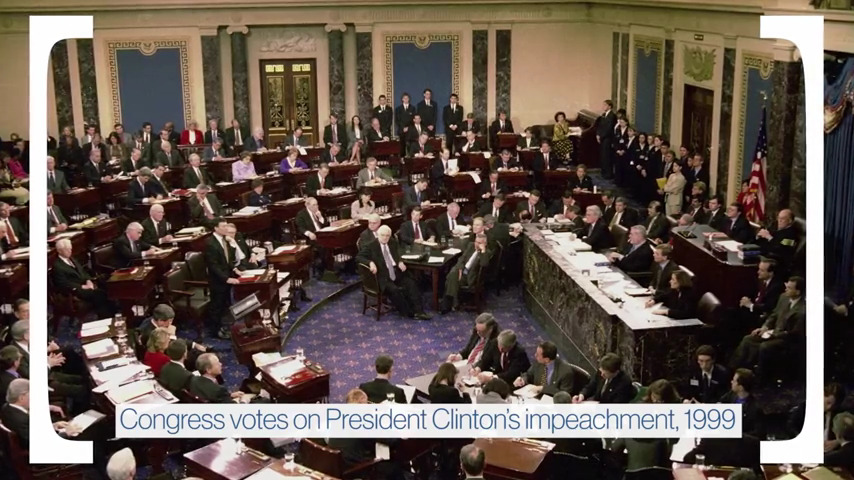 Impeachment is the result of the impeachment process, started by the House of Rapresentatives, It is the removal of the President from office if the trial in front of the Senate finds him guilty
The American Constitution lists these violations: «Treason, Bribery, and other High Crimes and Misdemeanors»
step 4: THE IMPEACHMENT IN THE ITALIAN CONSTITUTION
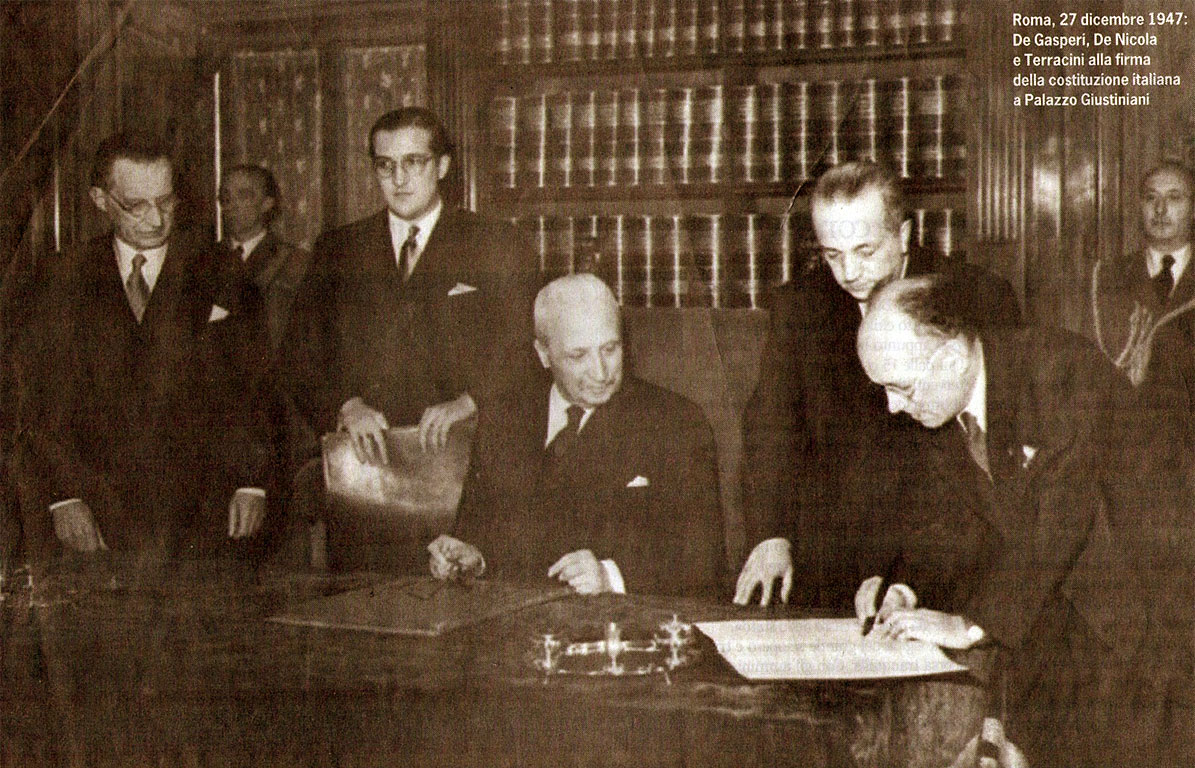 ART. 90
The President of the Republic is not responsible for the actions performed in the exercise of the presidential duties, except in the case of high treason or attempt against the Constitution.
In such cases, the President may be impeached by Parliament in joint session, with an absolute majority of its members.
LESSON 3: GROUP WORK
step 1: HOW TO FIND INFORMATION ABOUT IMPEACHMENT IN EUROPEAN CONSTITUTIONS?
Teacher divides the class in 4 groups of 4 students, assigns an European constitution and invites the groups to visit the website and learn how to use it
https://www.constituteproject.org/
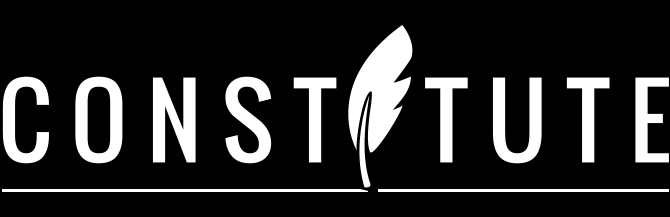 The learners look for information of the President Impeachment of these States
ITALY, FRANCE, GERMANY, PORTUGAL, FINLAND and IRELAND
step 2: COMPLETE THE TABLE
The students compare the Italian Constitution with the assigned one about impeachment and complete the following table to present to the class at the end of the searching activity
SAMPLE OF COMPLETE CHART
step 3: COMPLETE THE VOCABULARY WITH THE NEW KEYWORDS
LESSON 4: PRESENTATION TO THE CLASS, REVISION AND ASSESSMENT
step 1: EACH GROUP LEADER DESCRIBES THE TABLE IN THE ICT LAB (15’ per group)
step 2: TEACHER SUGGESTS TO LOOK FOR NEWS ABOUT IMPEACHED PRESIDENT OF THE EXAMINED COUNTRIES
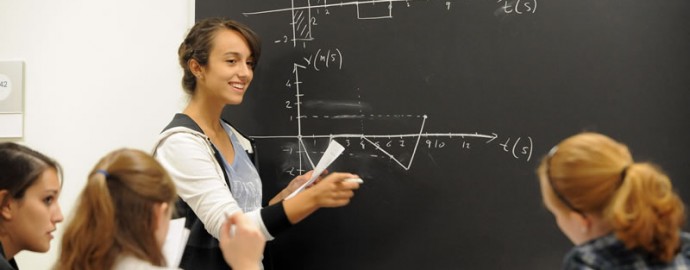 step 3: IS IT EASY TO IMPEACH A PRESIDENT? WHY?
REVISION,  ASSESSMENT AND EVALUATION
step 1: TEST
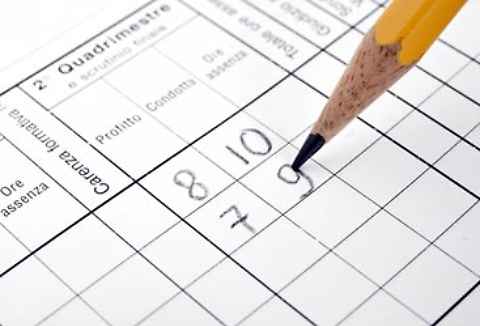 step 2: ASSESSMENT AND EVALUATION
EVALUATION
FORMATIVE ASSESSMENT in language and content
SUMMATIVE ASSESSMENT in language and content
Exercise of Q/A
Homework of dictionary
Observation of the student in their group and during the lesson
Test of Q/A
Grade 10: high quality of work performed
Grade 8-9 : performance exceeded expecations in all the skills
Grade 6-7: the work overall is sufficient, error is acceptable
Grade 4-5: some uncompleted exercise, needs to develop analytical skills
Grade 2-3: has made frequent errors in L2 and about the topic
THANK YOU
[5]
References - Webliografy

[1] Il Sole 24Ore, 16 gennaio 2014
[2] Il Corriere della sera 28 gennaio 2014
La Costituzione italiana
Le Carte Costituzionali di paesi europei

https://www.ucl.ac.uk/constitution-unit/whatis/uk-constitution
http://comparativeconstitutionsproject.org/other-resources/
https://www.cia.gov/library/publications/the-world-factbook/geos/it.html
confronto tra costituzioni: https://www.constituteproject.org/search?lang=en&c
commento art. 68 Costituzione francese relativo alla responsabilità del PDR: http://www.giurcost.org/studi/giovannetti.htm
articolo da reuters http://www.reuters.com/article/us-italy-politics-idUSBREA1A0VH20140211
http://www.dictionaryofeconomics.com/dictionary
http://europa.eu/teachers-corner/home_en
Definizione del termine impeachment: http://legal-dictionary.thefreedictionary.com/impeachment
Sito ufficiale del presidente della repubblica italiana: http://www.quirinale.it/elementi/Elenchi.aspx?tipo=Video
Impeachment in Usa : http://www.infoplease.com/spot/impeach.html